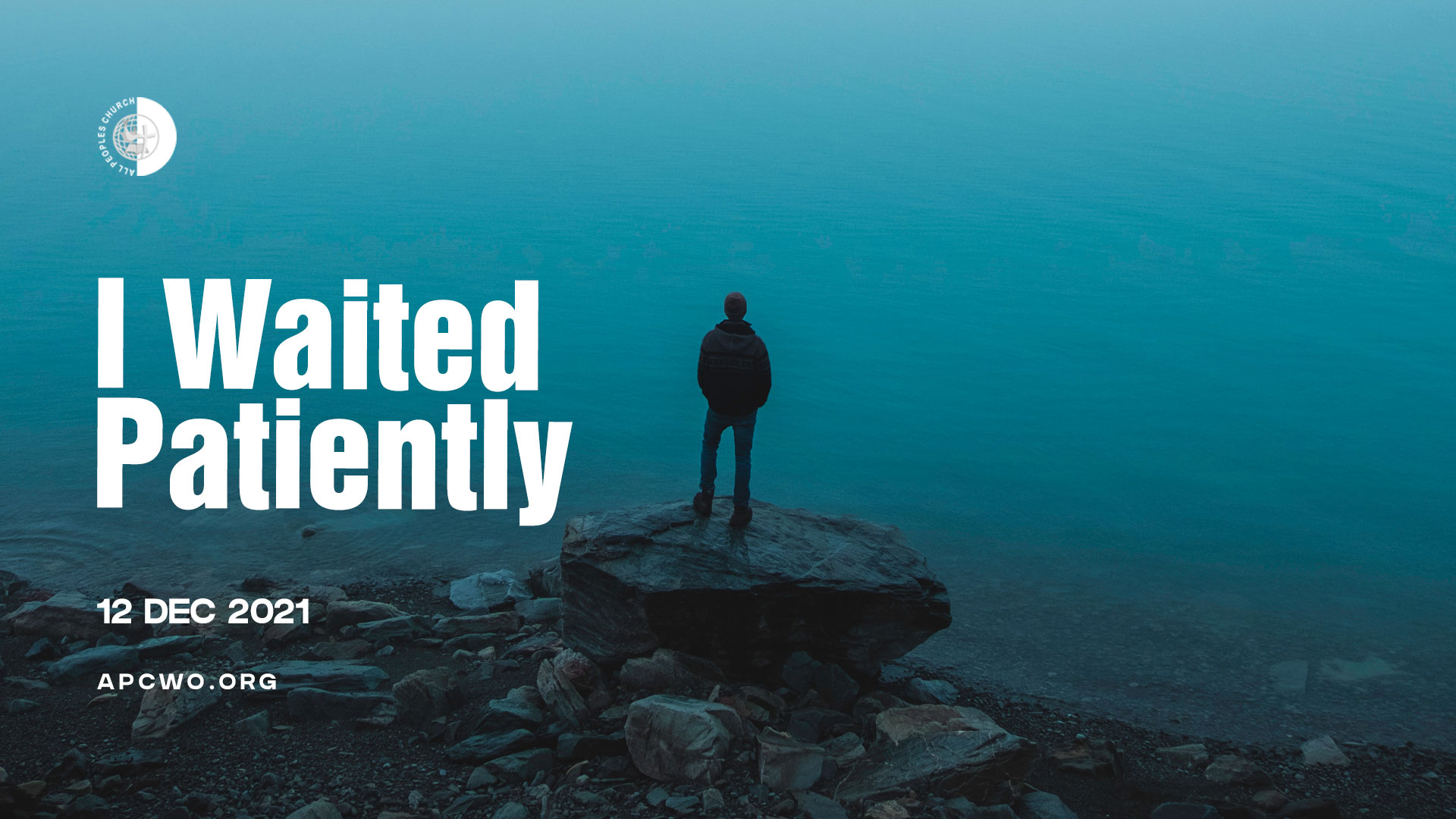 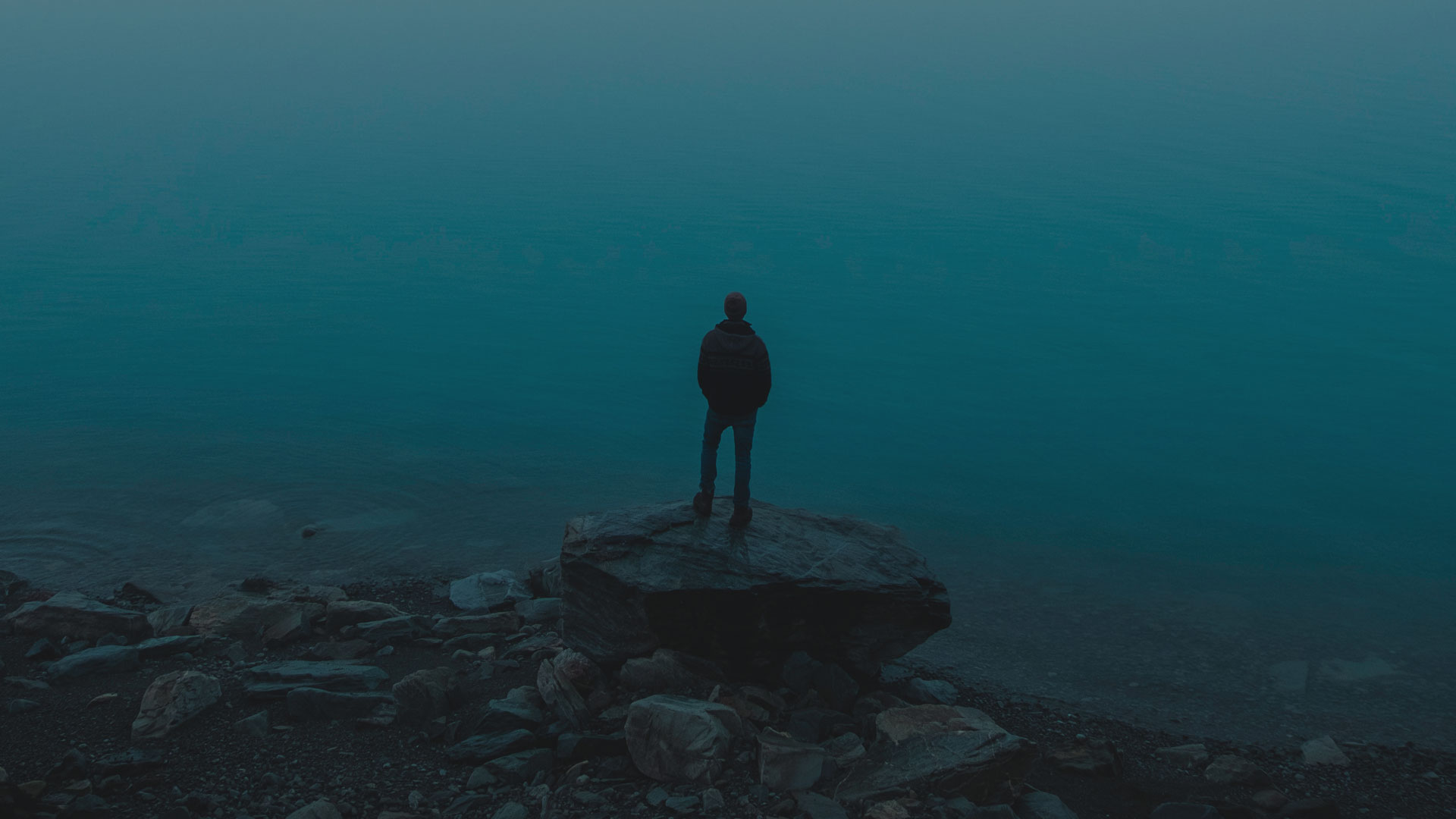 Psalm 40:1-17
1 I waited patiently for the LORD; And He inclined to me, And heard my cry. 
2 He also brought me up out of a horrible pit, Out of the miry clay, And set my feet upon a rock, And established my steps. 
3 He has put a new song in my mouth—Praise to our God; Many will see it and fear, And will trust in the LORD.
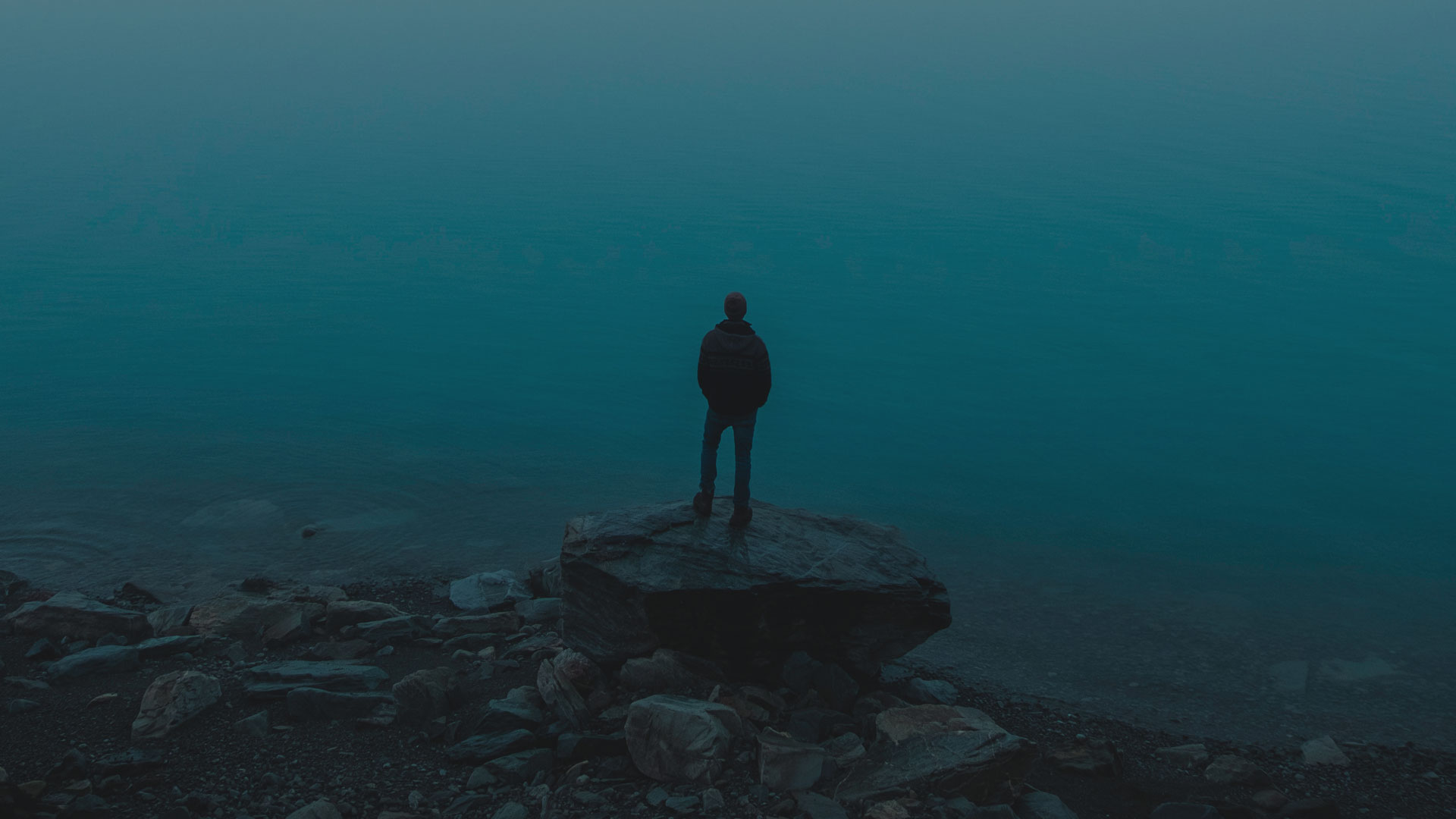 4 Blessed is that man who makes the LORD his trust, And does not respect the proud, nor such as turn aside to lies.
5 Many, O LORD my God, are Your wonderful works Which You have done; And Your thoughts toward us Cannot be recounted to You in order; If I would declare and speak of them, They are more than can be numbered.
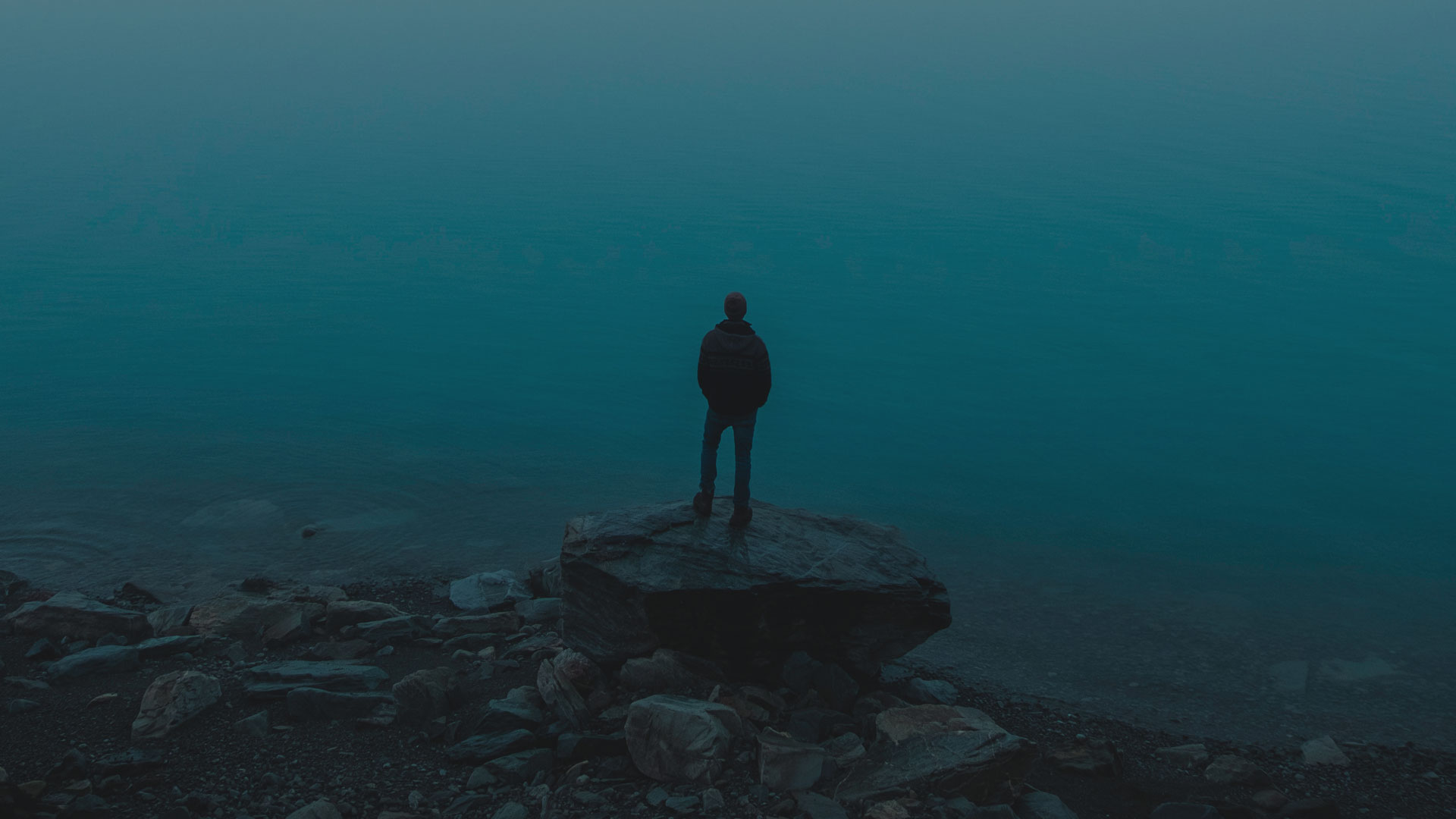 6 Sacrifice and offering You did not desire; My ears You have opened. Burnt offering and sin offering You did not require. 
7 Then I said, "Behold, I come; In the scroll of the book it is written of me. 
8 I delight to do Your will, O my God, And Your law is within my heart." 
9 I have proclaimed the good news of righteousness In the great assembly; Indeed, I do not restrain my lips, O LORD, You Yourself know.
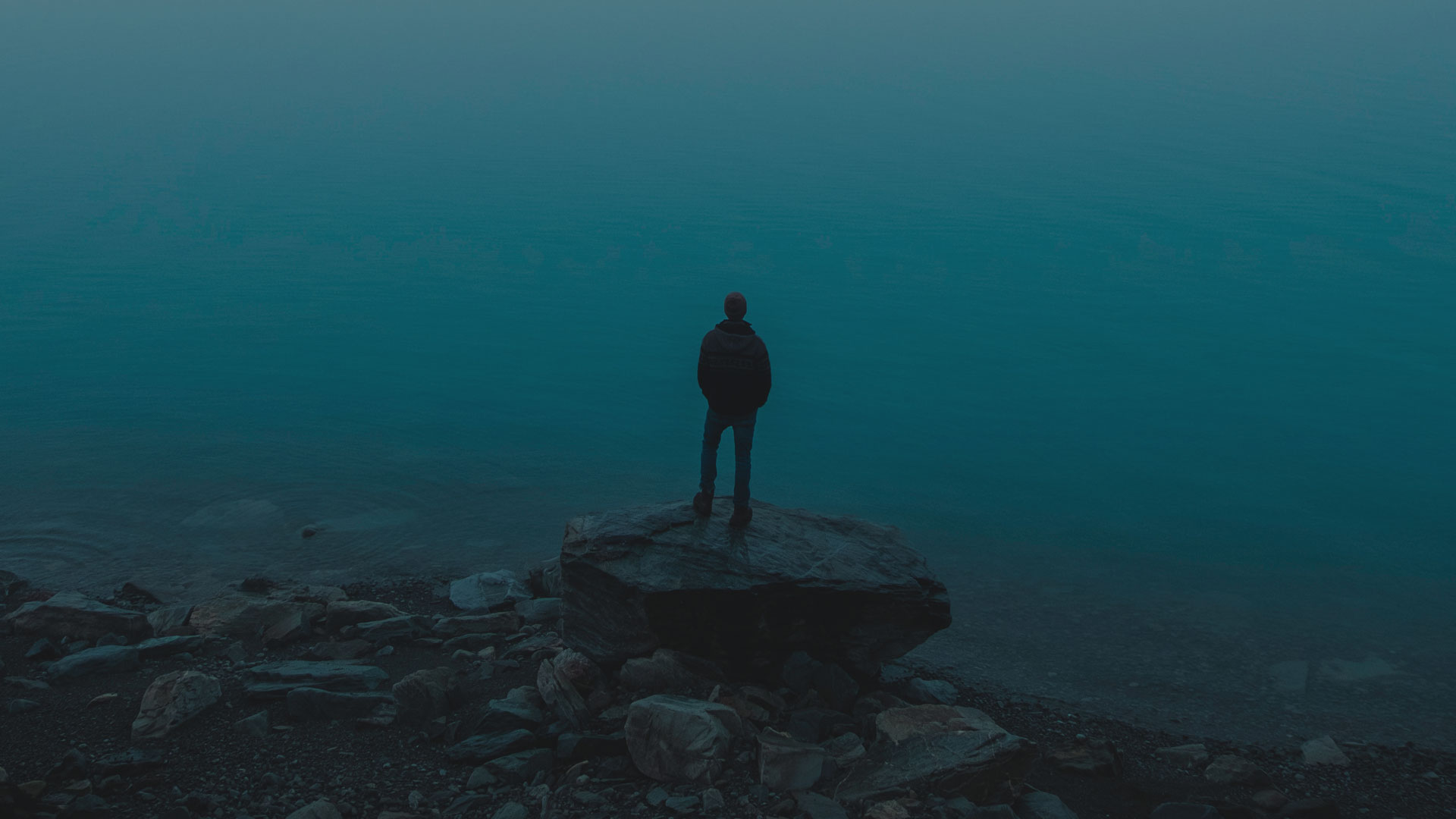 10 I have not hidden Your righteousness within my heart; I have declared Your faithfulness and Your salvation; I have not concealed Your lovingkindness and Your truth From the great assembly. 
11 Do not withhold Your tender mercies from me, O LORD; Let Your lovingkindness and Your truth continually preserve me.
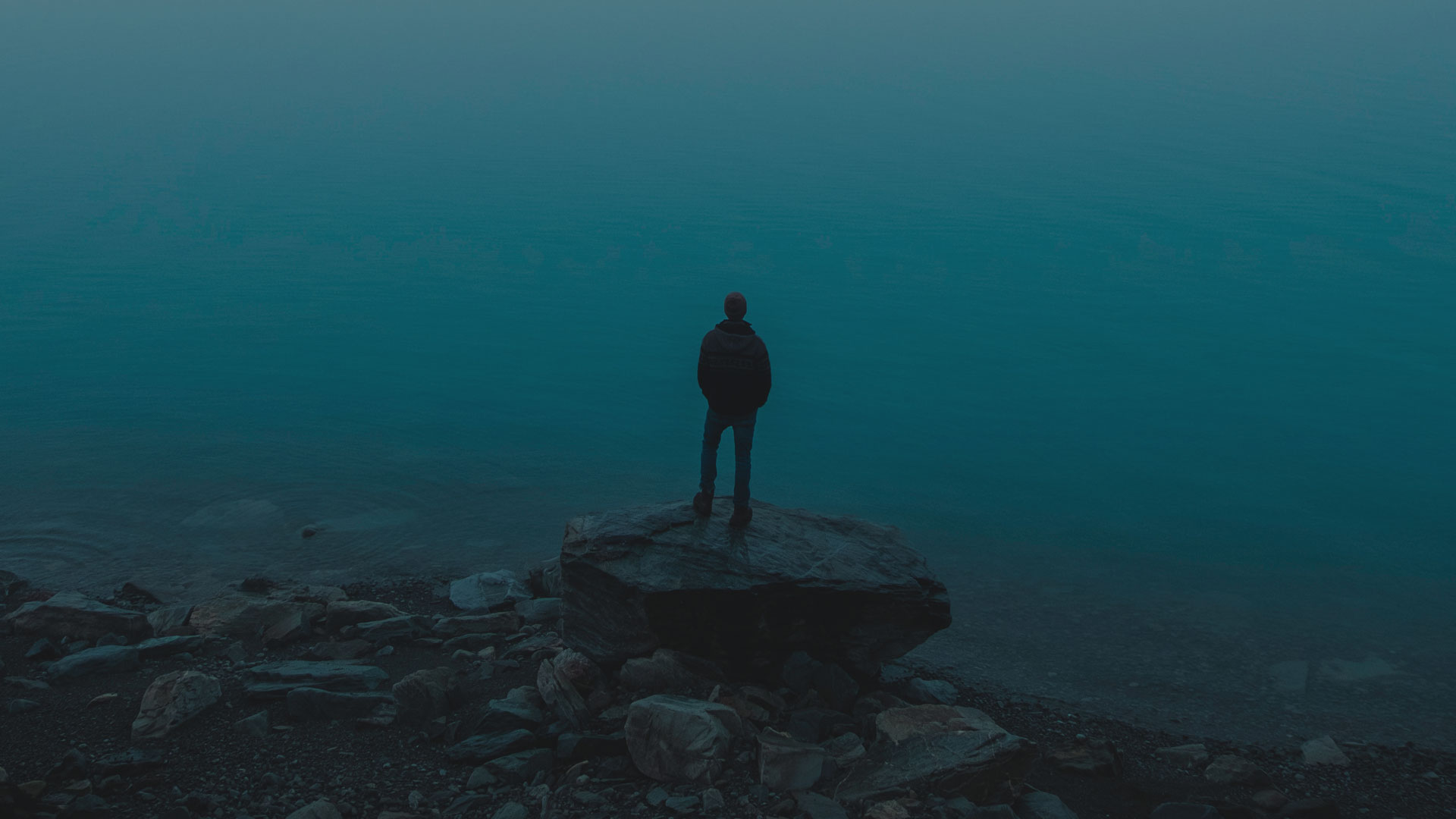 12 For innumerable evils have surrounded me; My iniquities have overtaken me, so that I am not able to look up; They are more than the hairs of my head; Therefore my heart fails me. 
13 Be pleased, O LORD, to deliver me; O LORD, make haste to help me! 
14 Let them be ashamed and brought to mutual confusion Who seek to destroy my life; Let them be driven backward and brought to dishonor Who wish me evil.
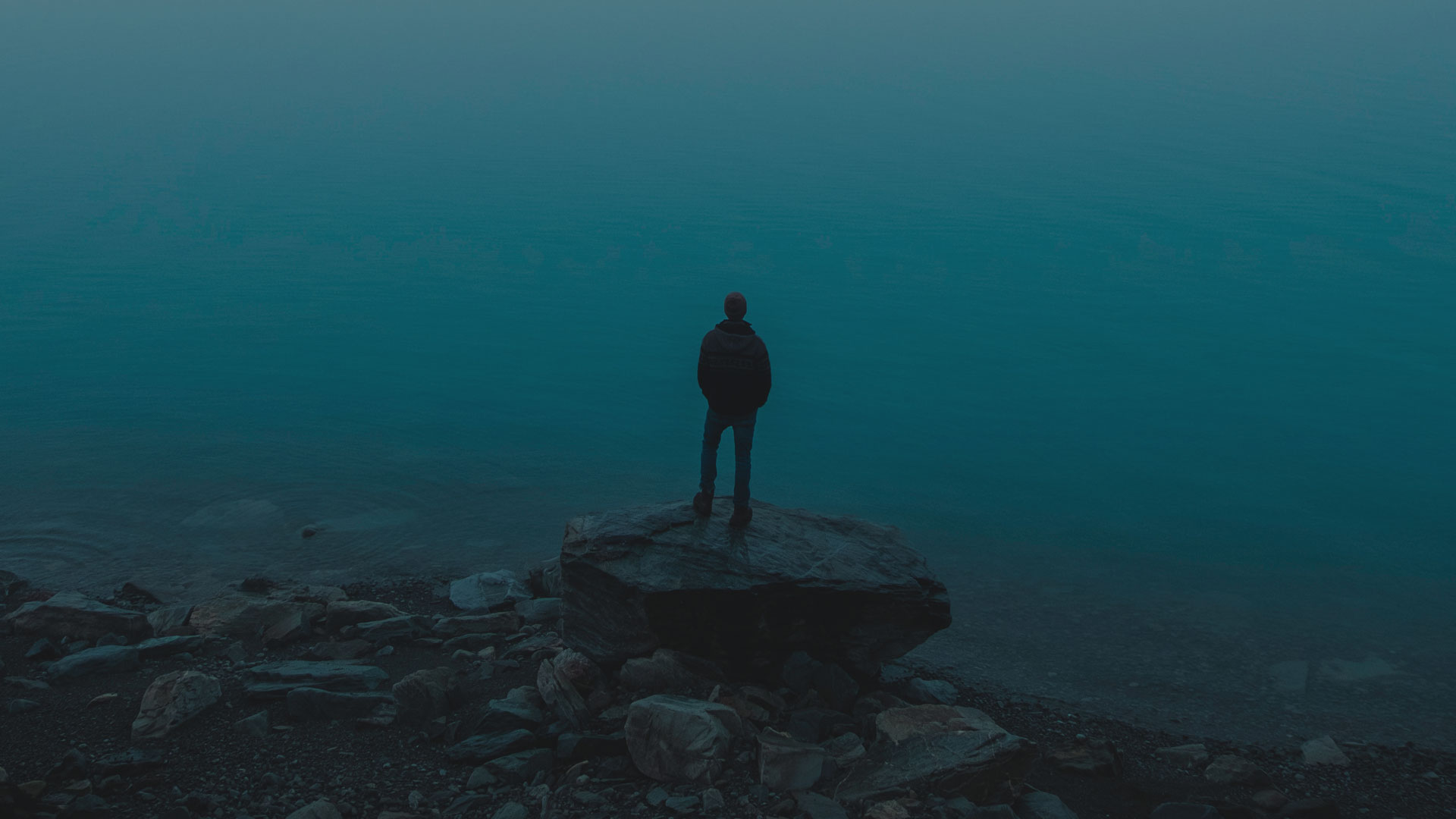 15 Let them be confounded because of their shame, Who say to me, "Aha, aha!" 
16 Let all those who seek You rejoice and be glad in You; Let such as love Your salvation say continually, "The LORD be magnified!" 
17 But I am poor and needy; Yet the LORD thinks upon me. You are my help and my deliverer; Do not delay, O my God.
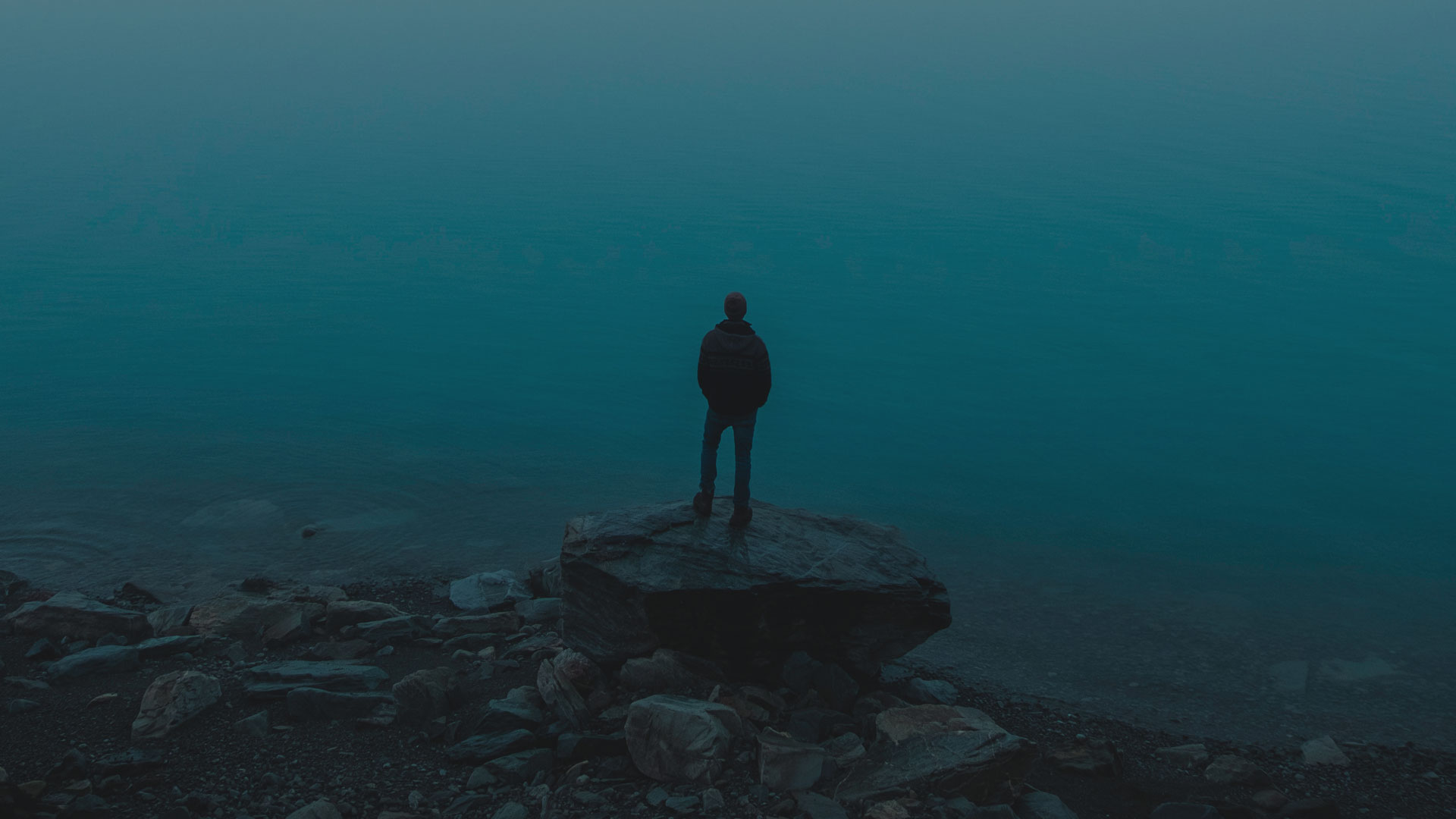 I WAITED PATIENTLY

Psalm 40:1
I waited patiently for the LORD; …

Psalm 40:13
Be pleased, O LORD, to deliver me; O LORD, make haste to help me! 

Psalm 40:17
But I am poor and needy; Yet the LORD thinks upon me. You are my help and my deliverer; Do not delay, O my God.
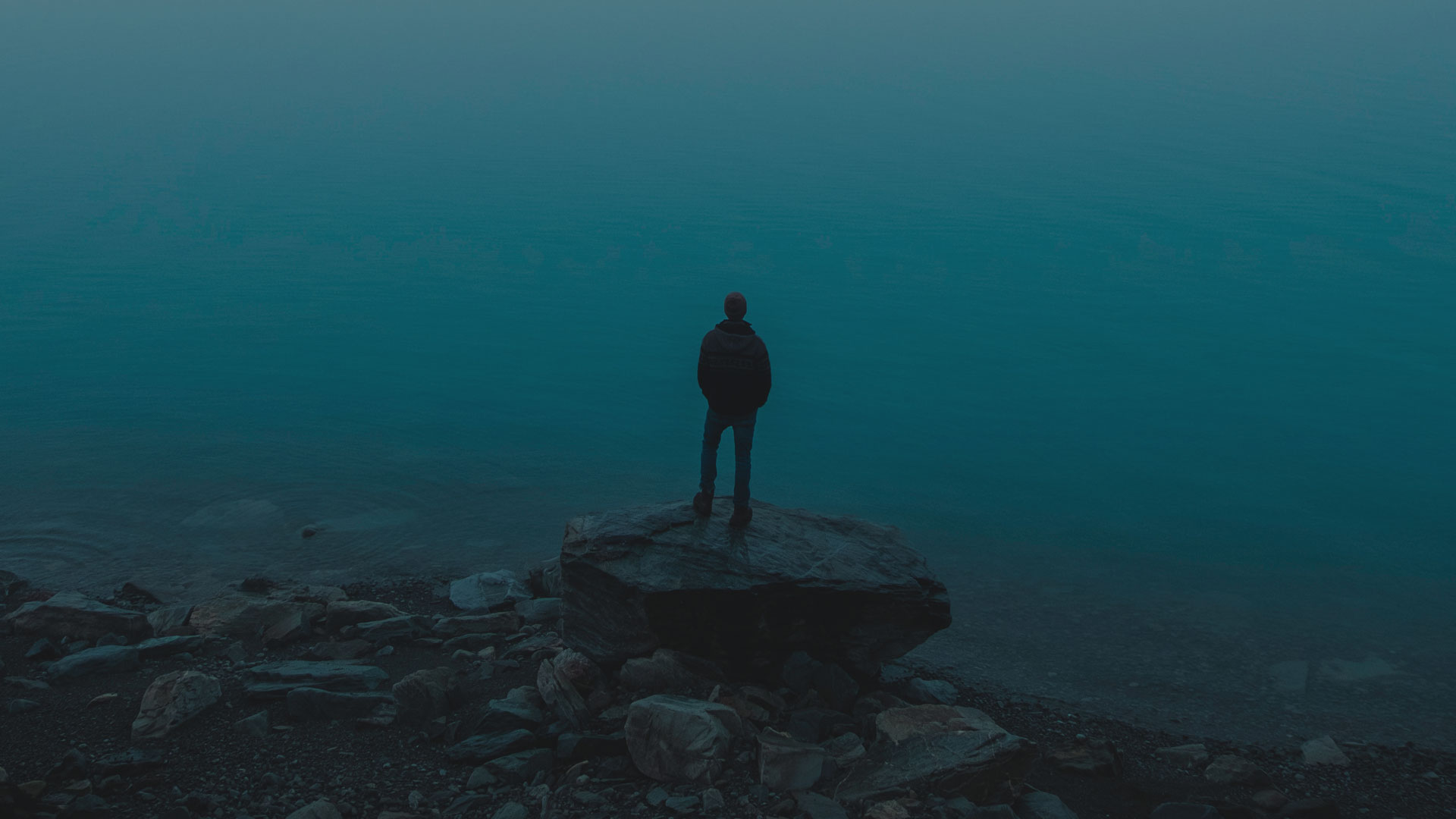 GOD WORKS BOTH WAYS - HE DOES THE ‘SUDDENLY’ AND HE ALSO DOES THE ‘GRADUALLY’.

WHAT IS GOD ACCOMPLISHING WHEN HE SEEMS TO BE TAKING TIME, AND KEEPS US WAITING PATIENTLY?
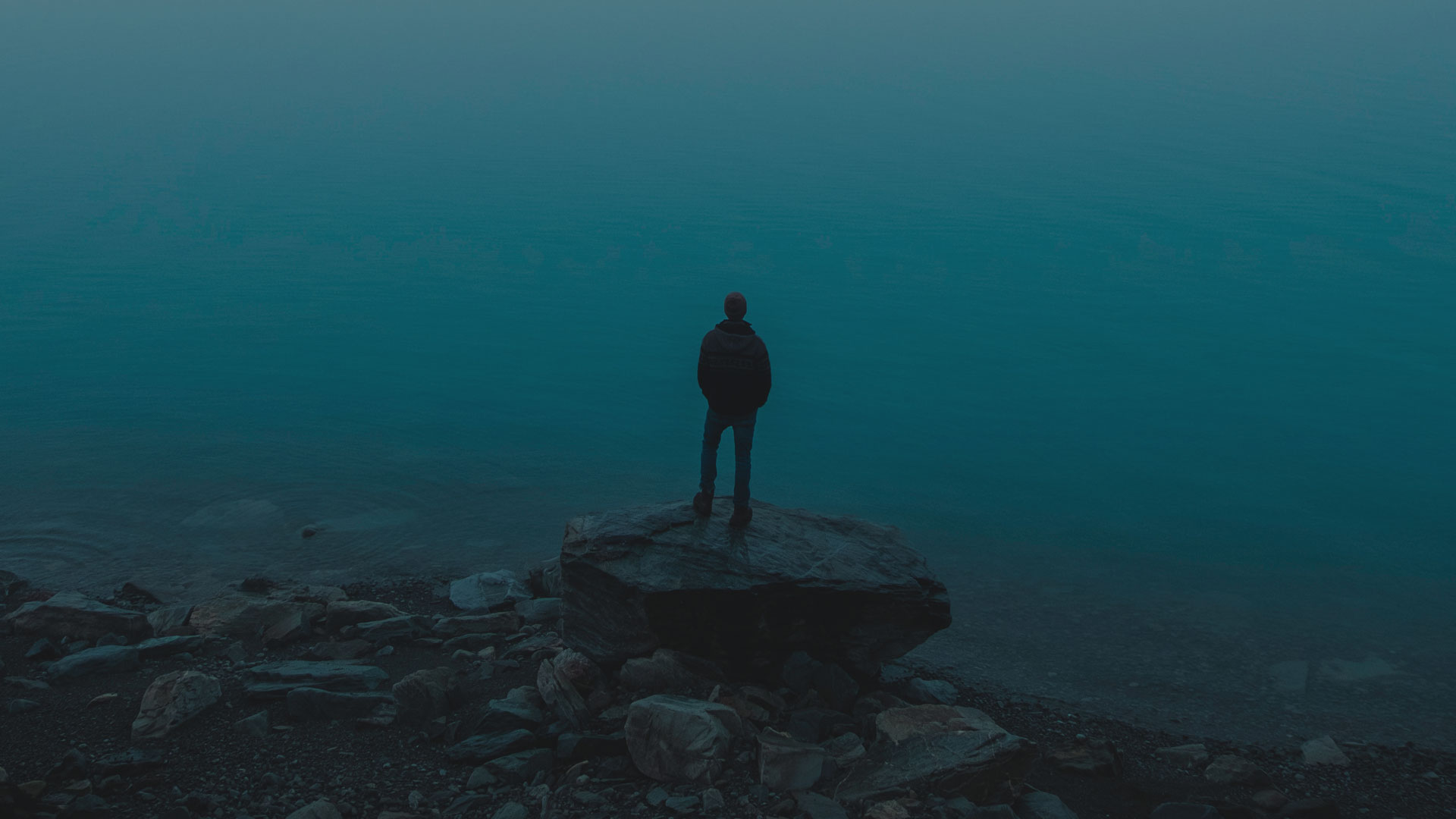 James 1:2-4
2 My brethren, count it all joy when you fall into various trials, 
3 knowing that the testing of your faith produces patience. 
4 But let patience have its perfect work, that you may be perfect and complete, lacking nothing.
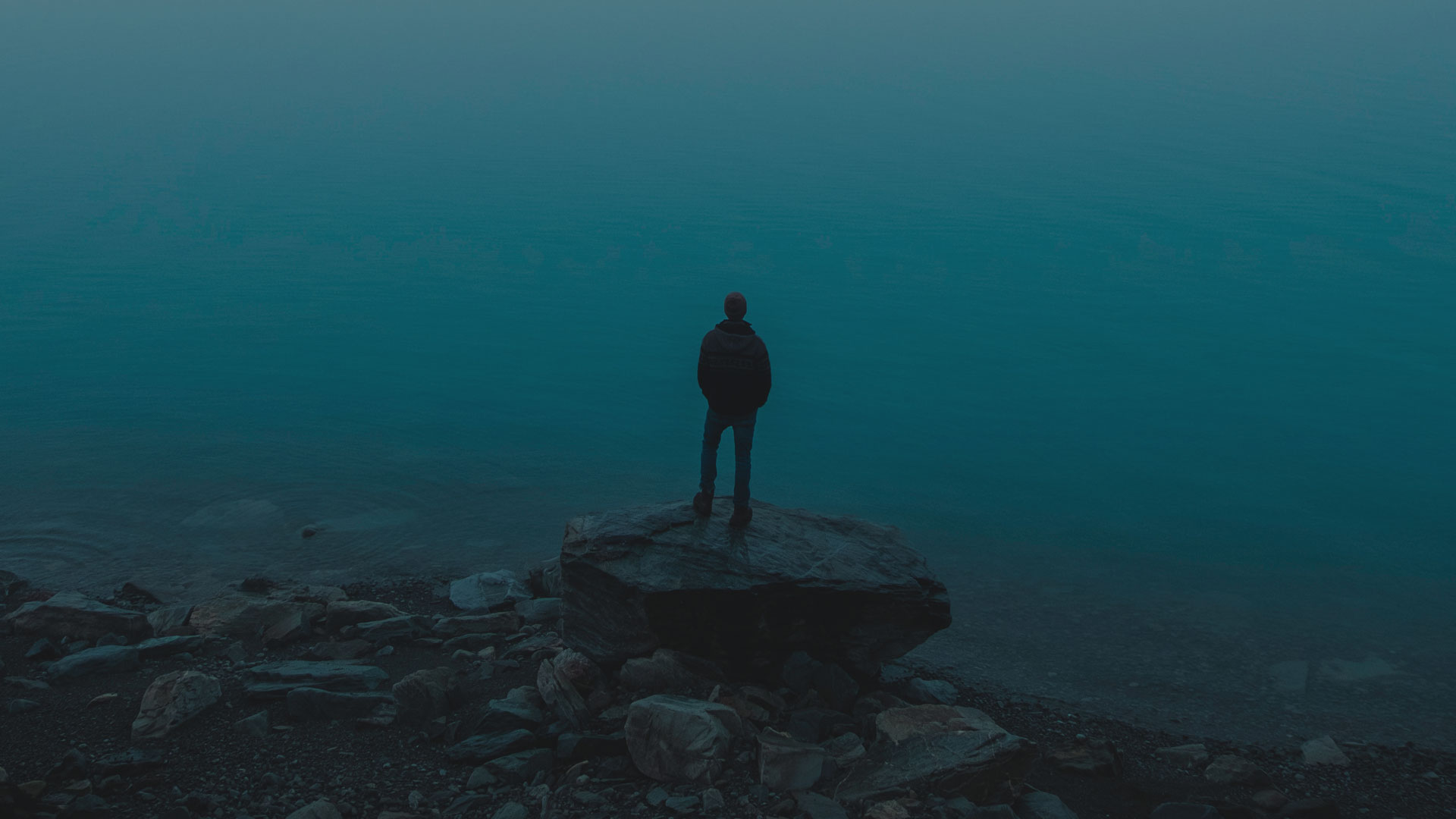 Romans 5:4 
Endurance develops proven, approved and refined character
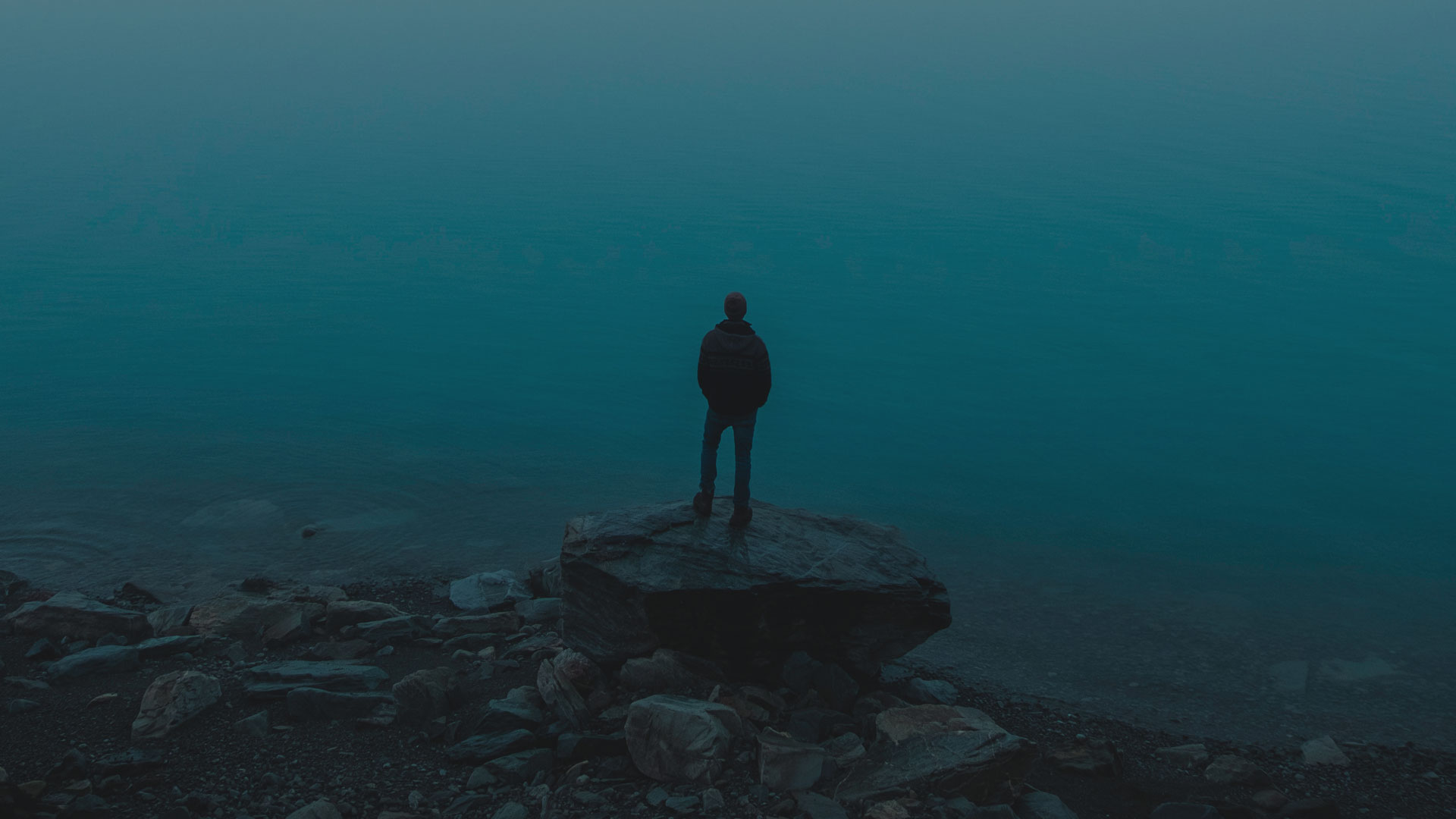 DECLARE THIS:
WHILE I AM WAITING GOD IS PERFECTING SOMETHING IN ME!
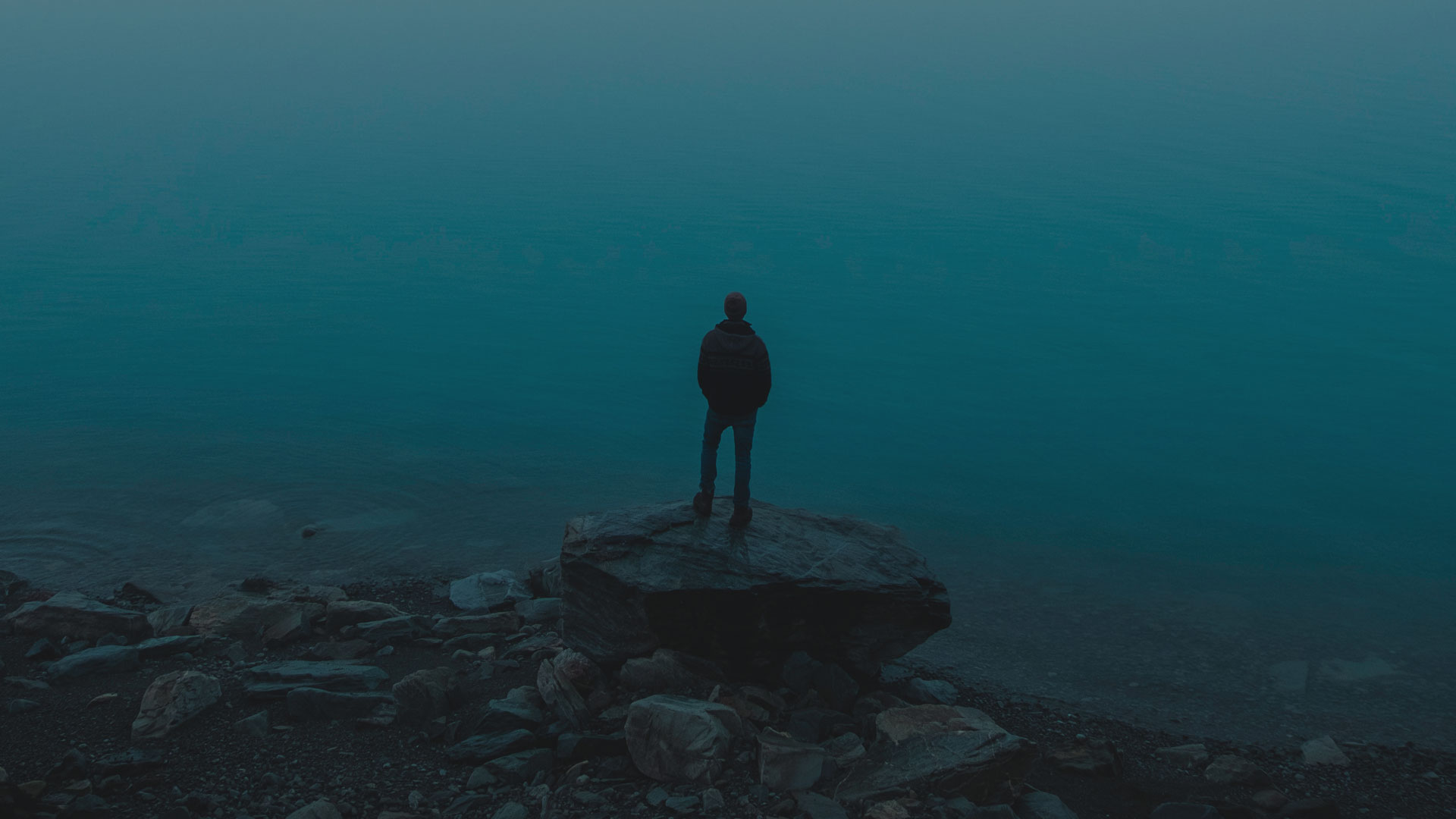 HE INCLINED TO ME

Psalm 40:1
I waited patiently for the LORD; And He inclined to me, And heard my cry.

Psalm 40:12
For innumerable evils have surrounded me; My iniquities have overtaken me, so that I am not able to look up; They are more than the hairs of my head; Therefore my heart fails me.
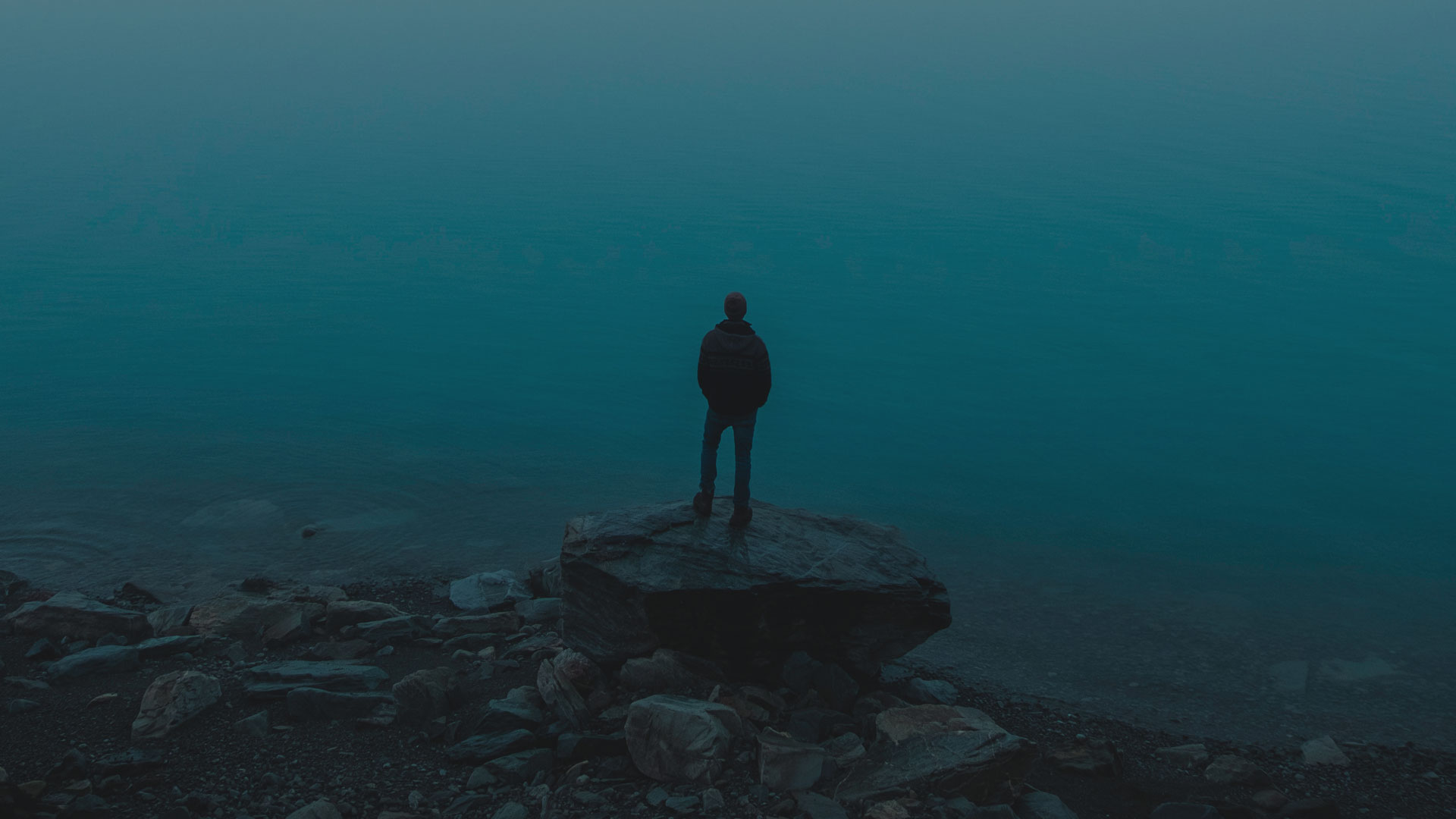 DECLARE THIS:
WHILE I AM WAITING, GOD IS NEAR ME, LEANING OVER AND LISTENING TO ME!
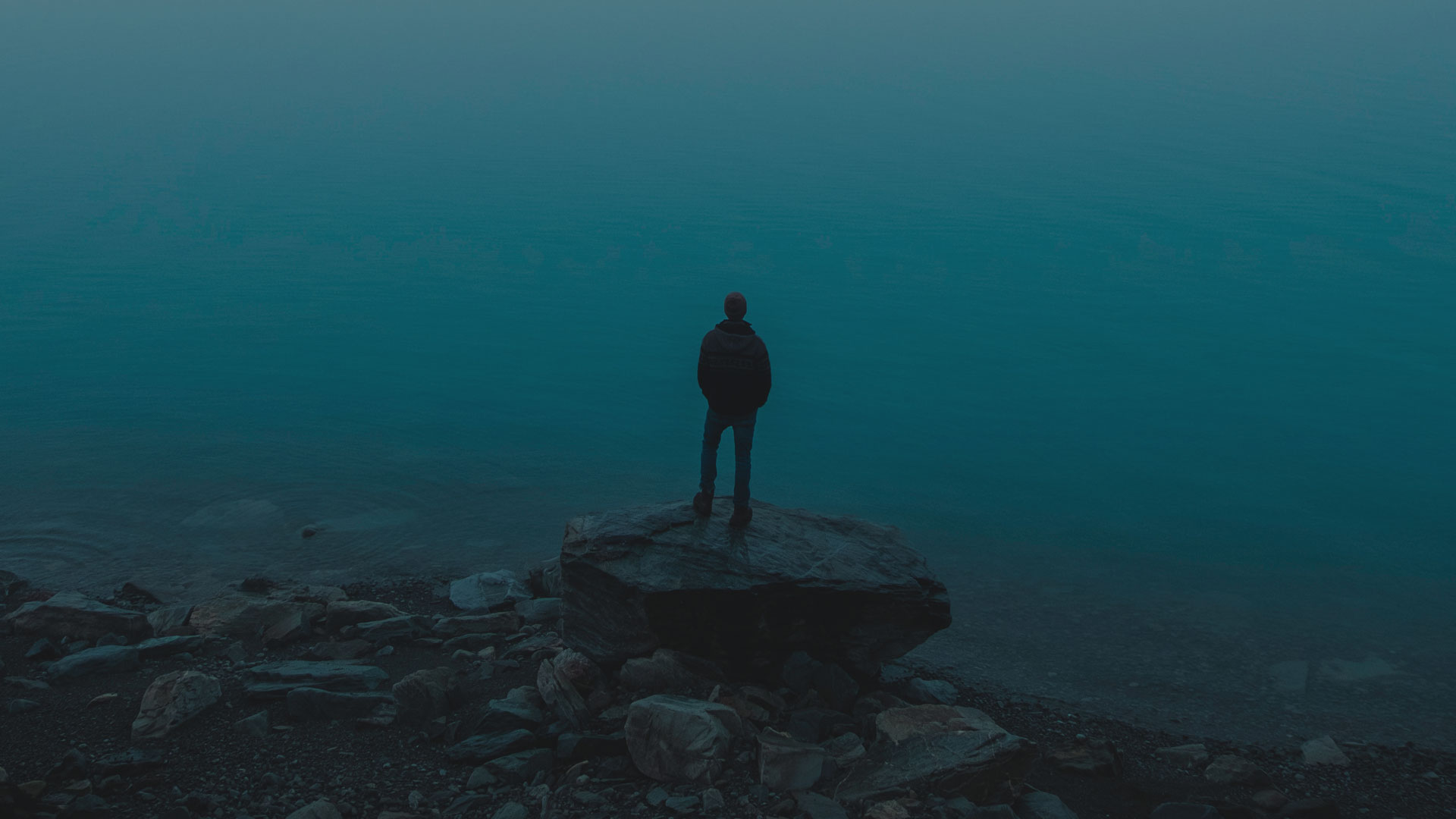 A HORRIBLE PIT AND THE MIRY CLAY

Psalm 40:2
2 He also brought me up out of a horrible pit, Out of the miry clay, ….

Psalm 40:12
For innumerable evils have surrounded me; My iniquities have overtaken me,….
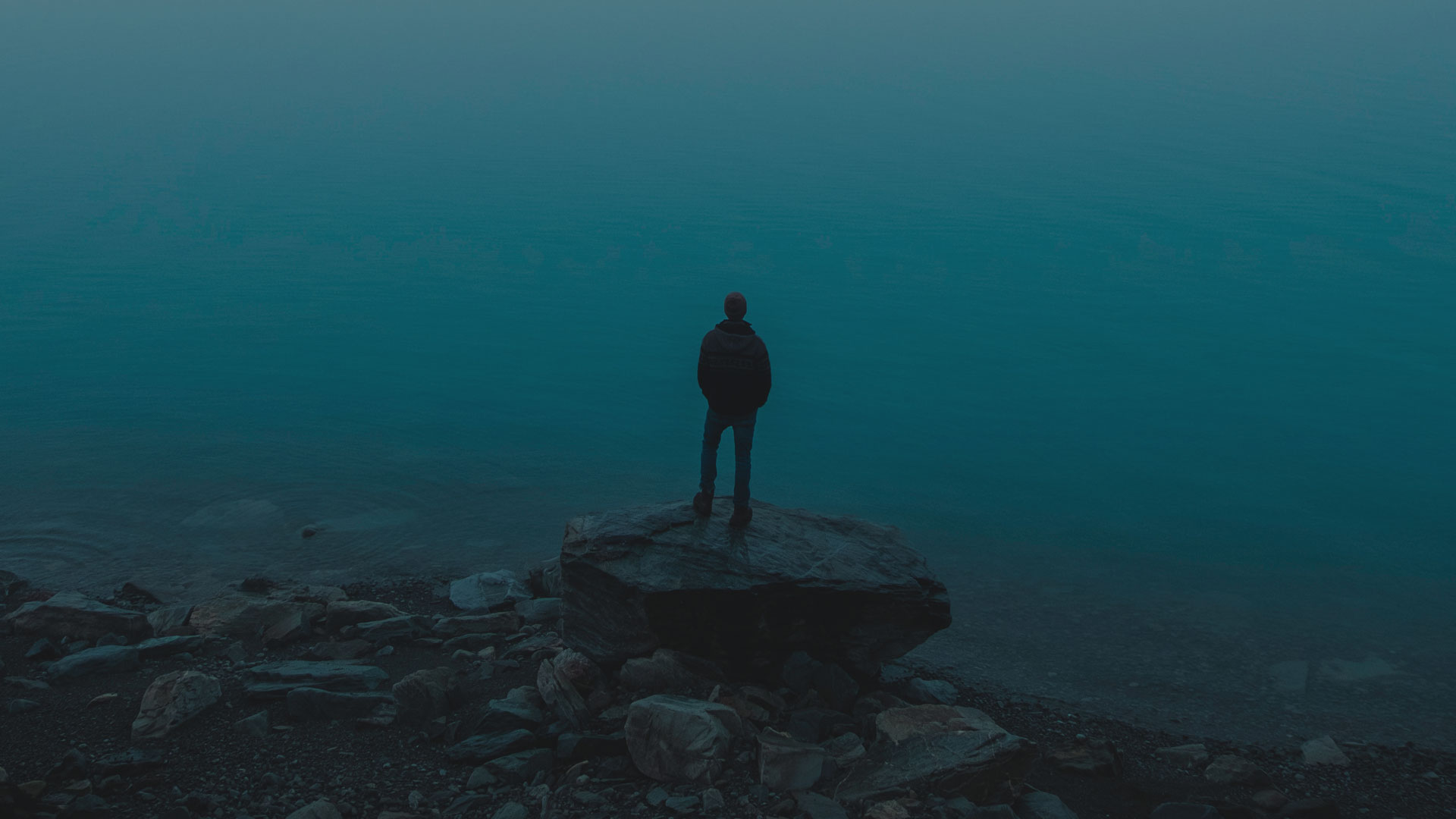 Psalm 40:14
Let them be ashamed and brought to mutual confusion Who seek to destroy my life; Let them be driven backward and brought to dishonor Who wish me evil.
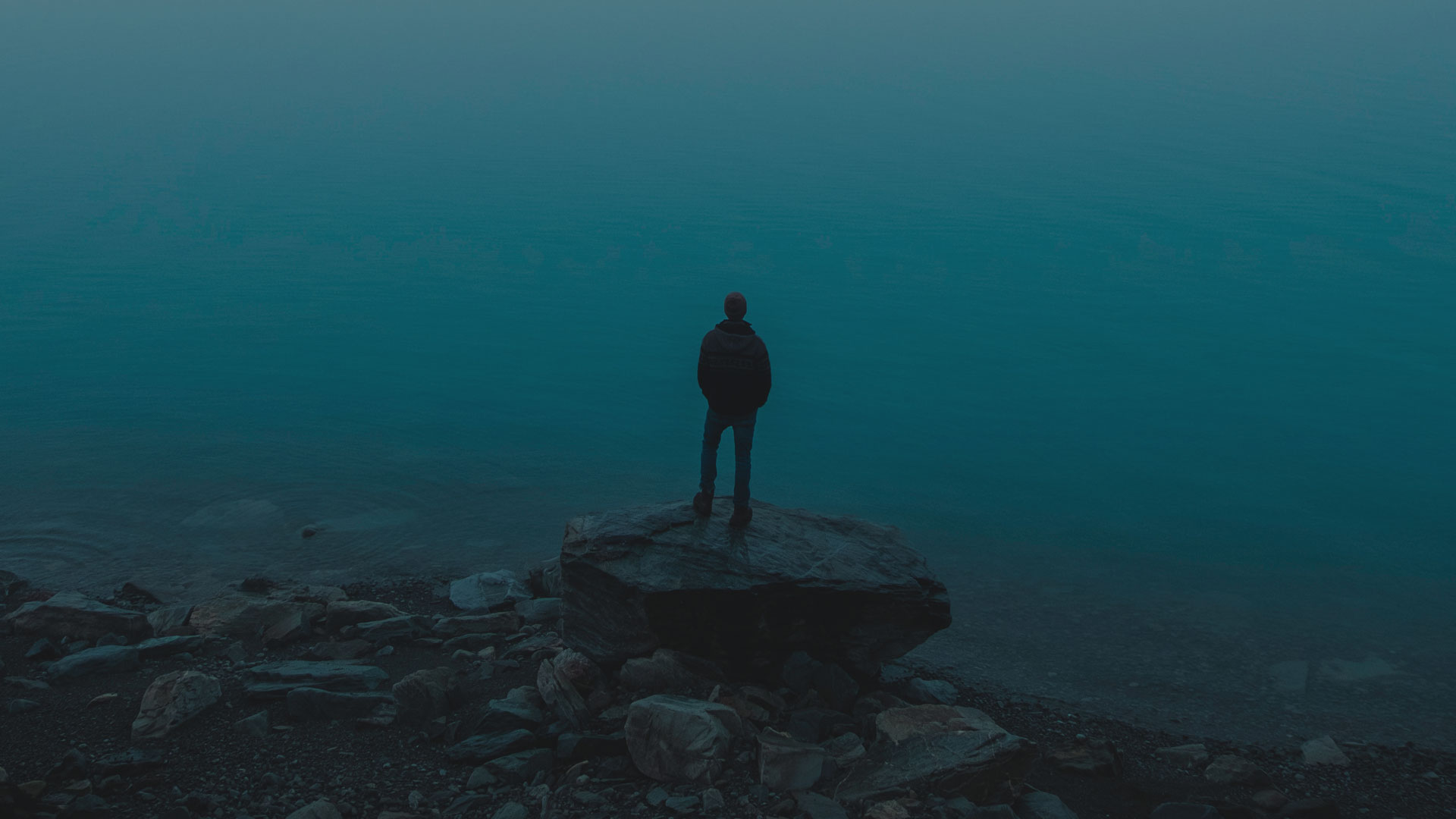 THE LORD'S MARVELOUS DELIVERANCE

Psalm 40:2-5
2 He also brought me up out of a horrible pit, Out of the miry clay, And set my feet upon a rock, And established my steps. 
3 He has put a new song in my mouth—Praise to our God; Many will see it and fear, And will trust in the LORD.
4 Blessed is that man who makes the LORD his trust, And does not respect the proud, nor such as turn aside to lies. 
5 Many, O LORD my God, are Your wonderful works Which You have done; And Your thoughts toward us Cannot be recounted to You in order; If I would declare and speak of them, They are more than can be numbered.
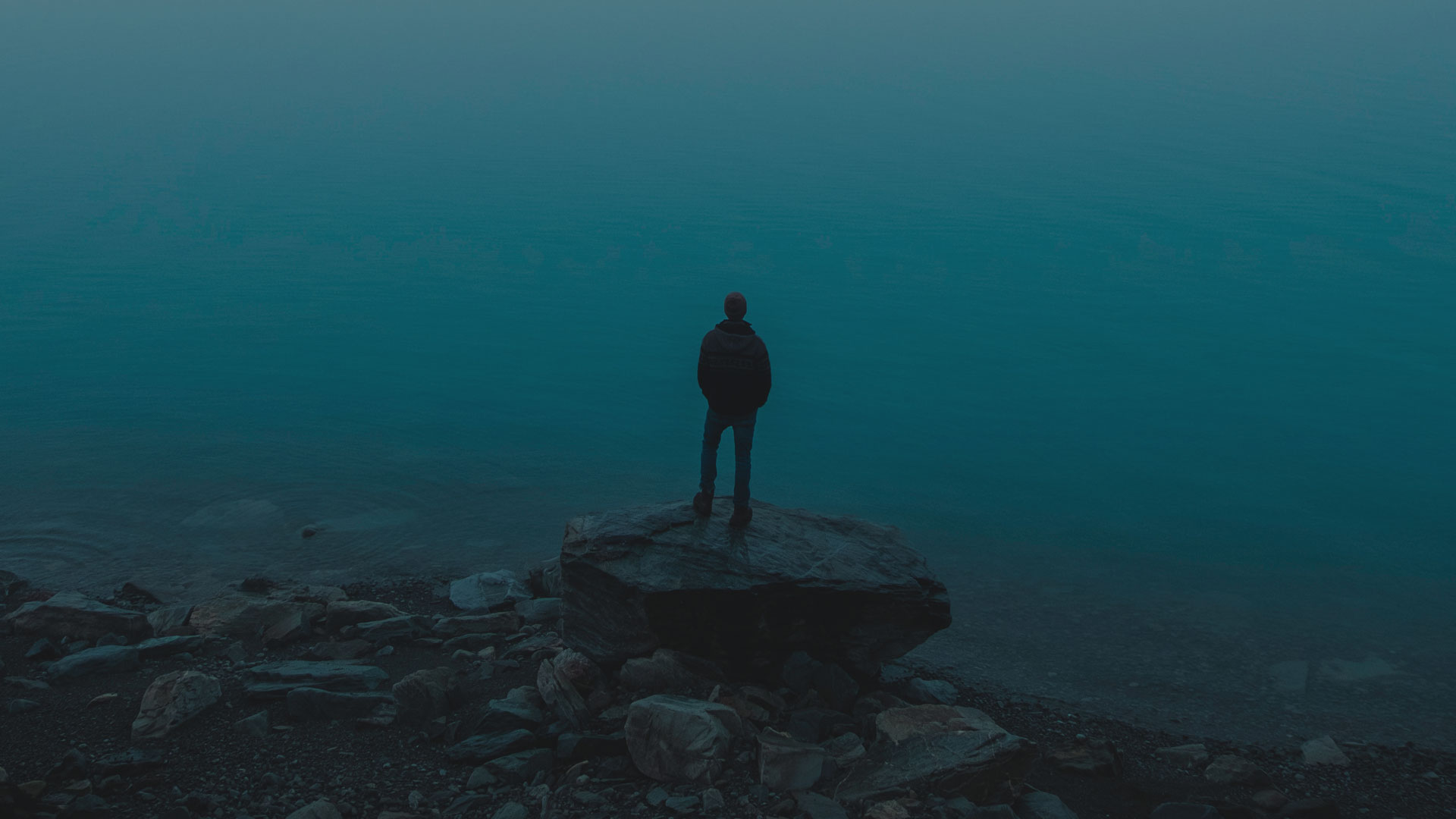 DECLARE THIS:
YOU ARE MY HELP AND MY DELIVERER
YOU WILL BRING ME OUT AND SET ME UP
YOU WILL ESTABLISH MY STEPS
YOU WILL PUT A NEW SONG IN MY MOUTH
OTHERS WILL SEE WHAT THE LORD DOES FOR ME AND TURN TO THE LORD!
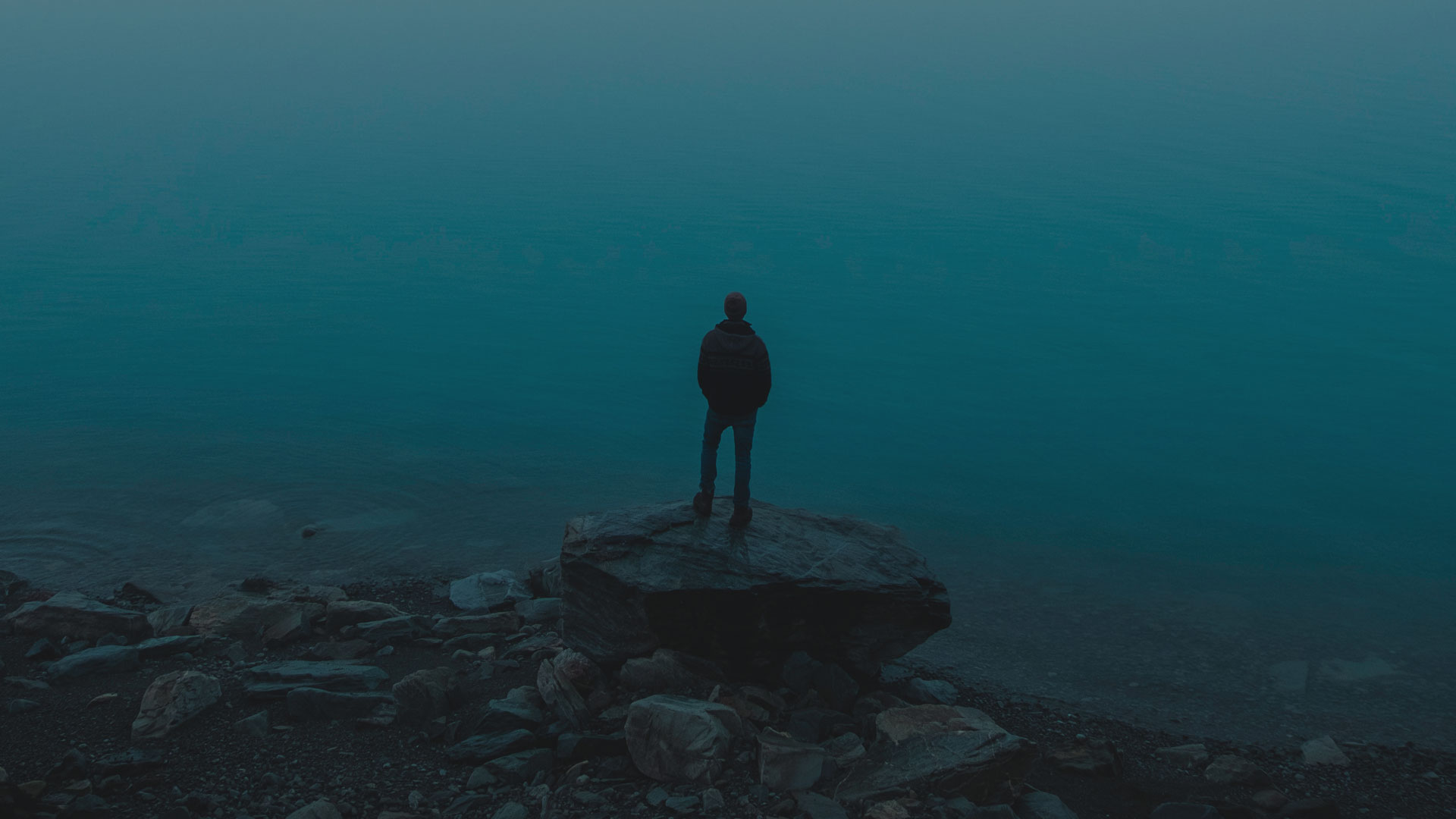 WHILE WE WAIT PATIENTLY

Psalm 40:6-8 quoted in Hebrews 10:5-7
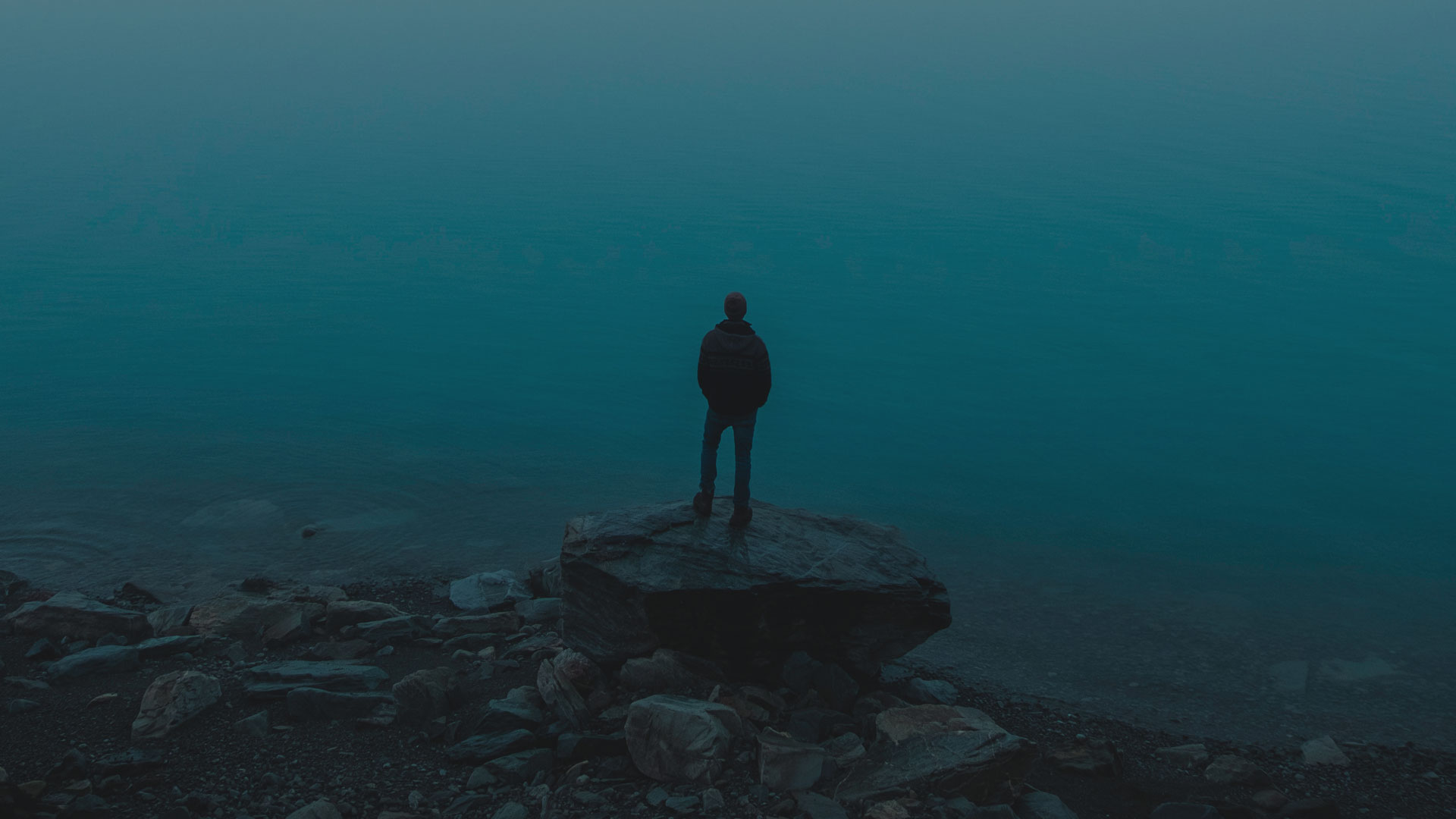 Listen and be obedient (verse 6)

Recognize and affirm what God has spoken about you in His Word (verse 7)

Delight in doing His will from the heart (verse 8)

Proclaim God's goodness, faithfulness, salvation, righteousness before people (verse 9-11)
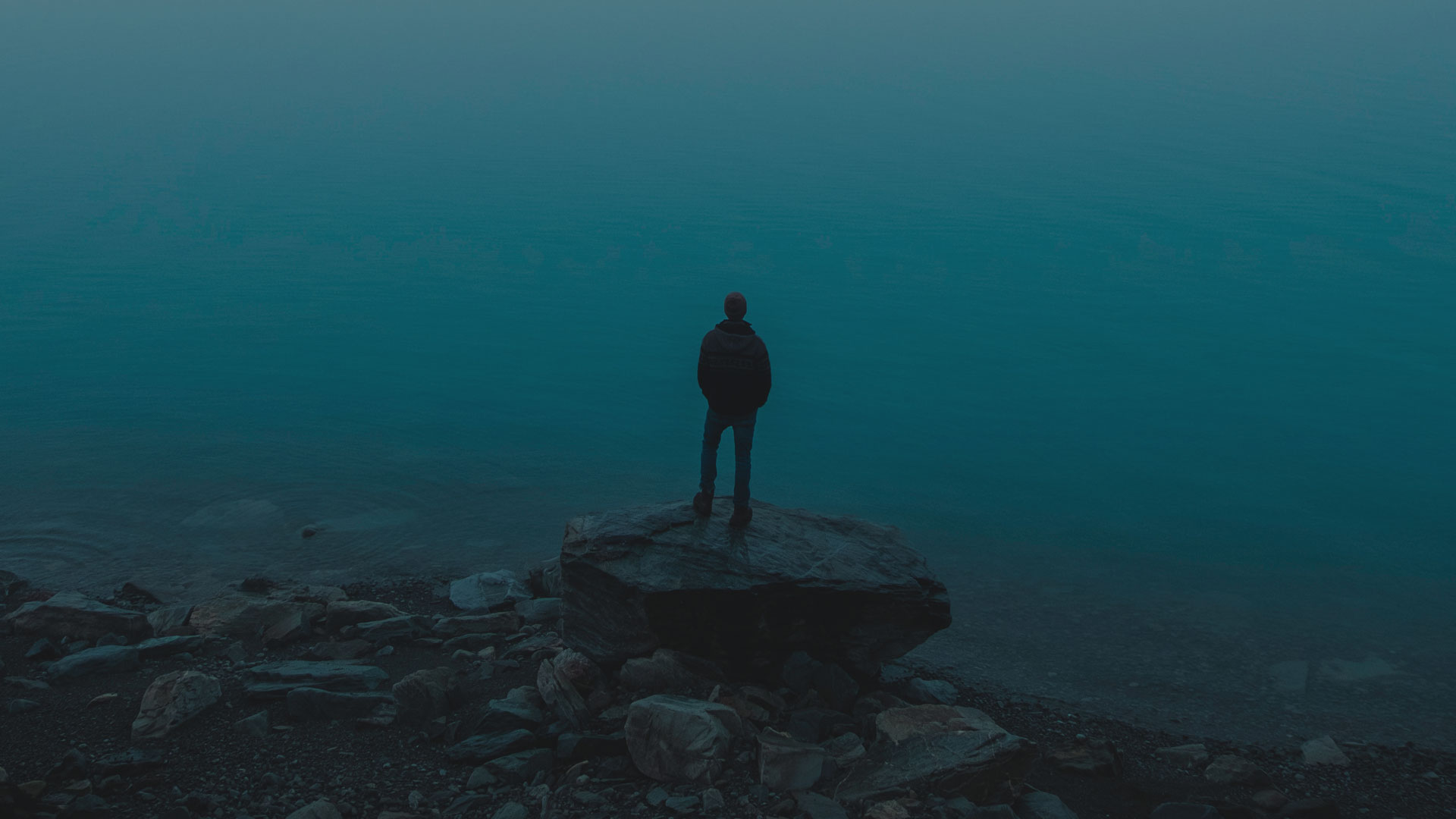 SUMMARY

God works both ways. He does the ‘suddenly’ and He also does the ‘gradually’.

We must let patience run its full course.
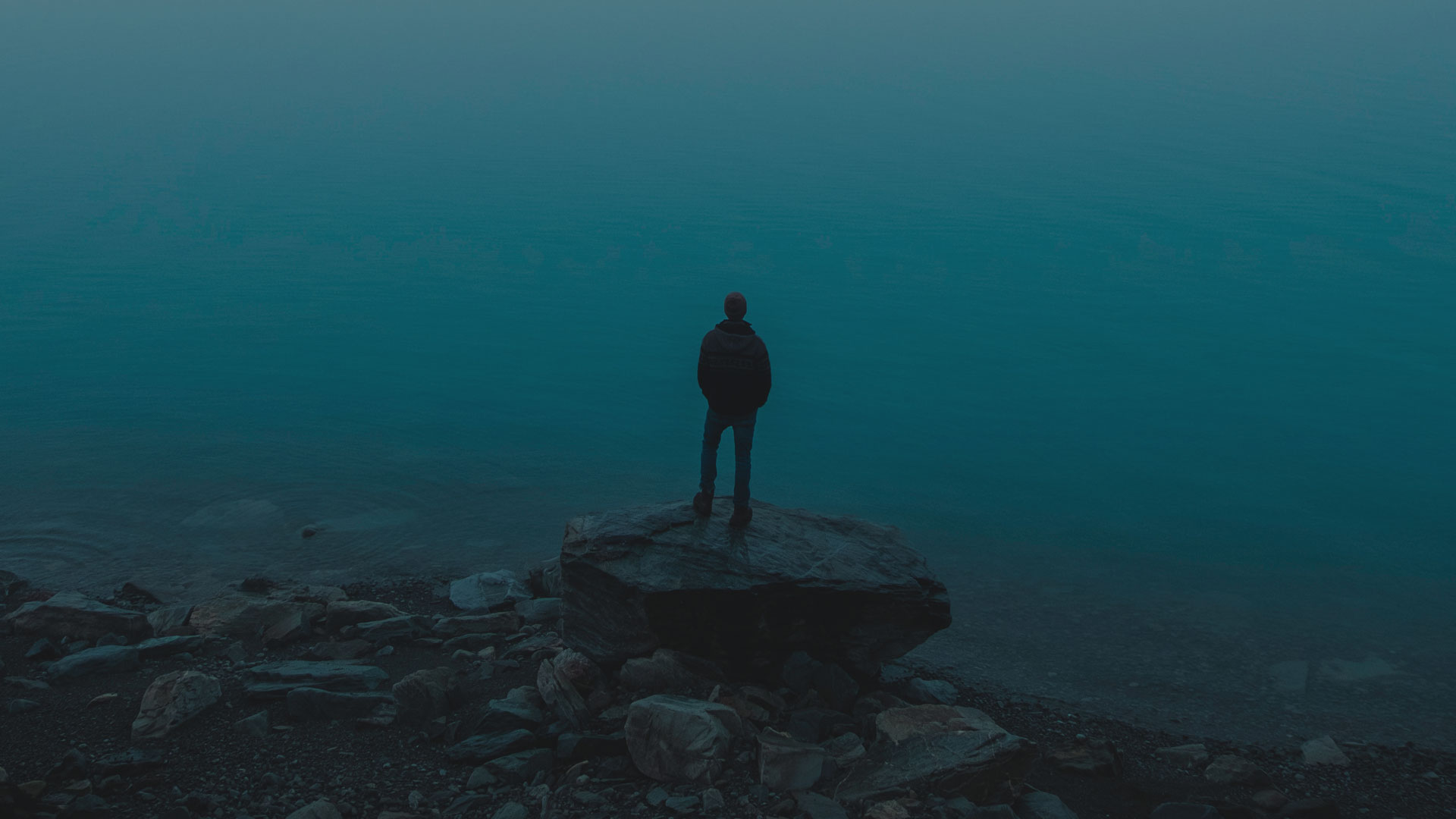 Three things God is doing while you are waiting:

While I am waiting, God is perfecting something in me!

While I am waiting, God is near me, leaning over and listening to me!

While I am waiting, God is releasing something powerful through me!
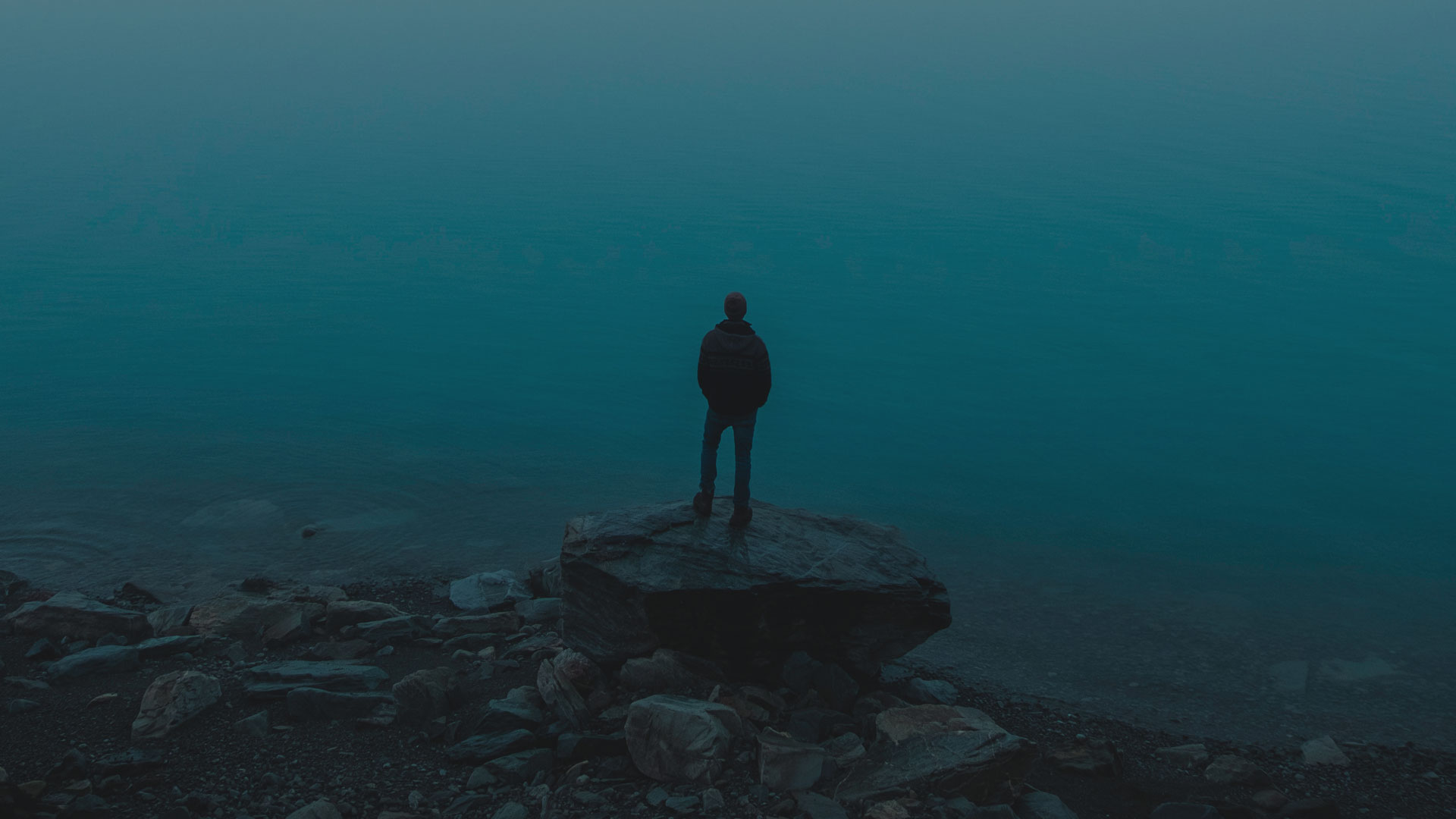 The confidence we have, regardless of what the 
horrible pit and miry clay is:
God will bring you out and set you on top
God will establish your steps
God will put a new song in your mouth
Others will see what God does for you and turn to the Lord
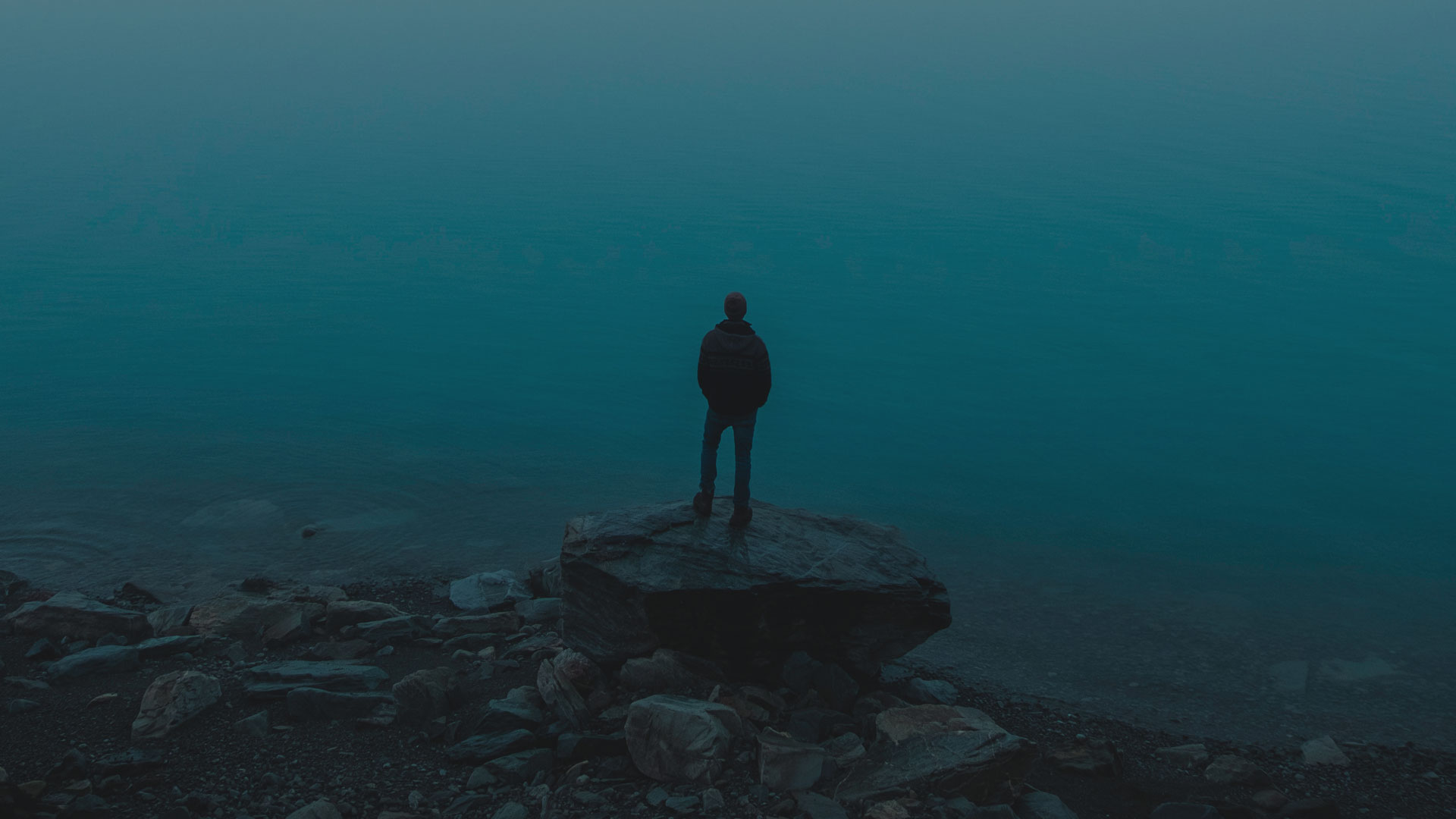 Four things we do while we are waiting patiently:

Listen and be obedient

Recognize and affirm what God has spoken about you in His Word

Delight in doing His will from the heart - keep doing it

Proclaim God's goodness, faithfulness, salvation, righteousness before people